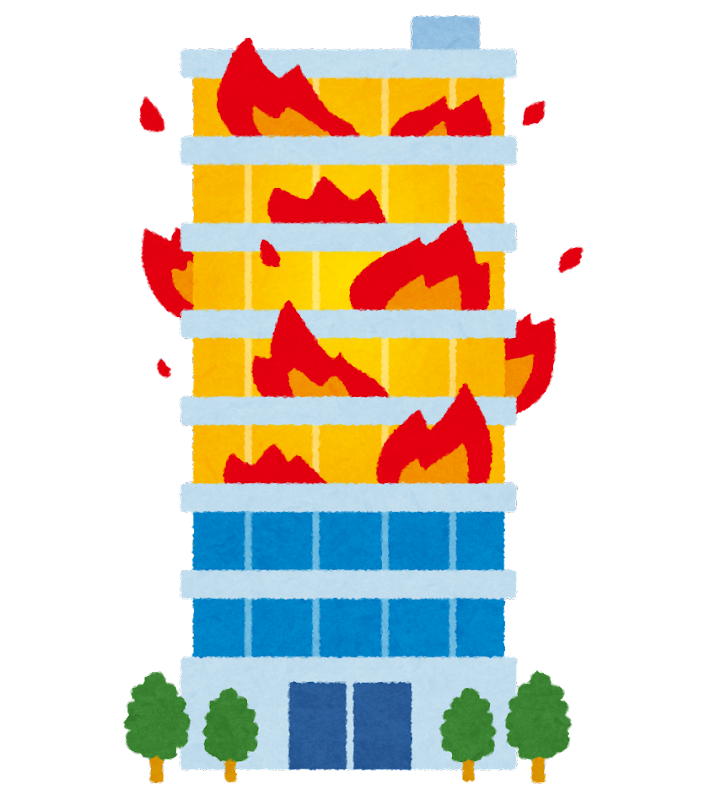 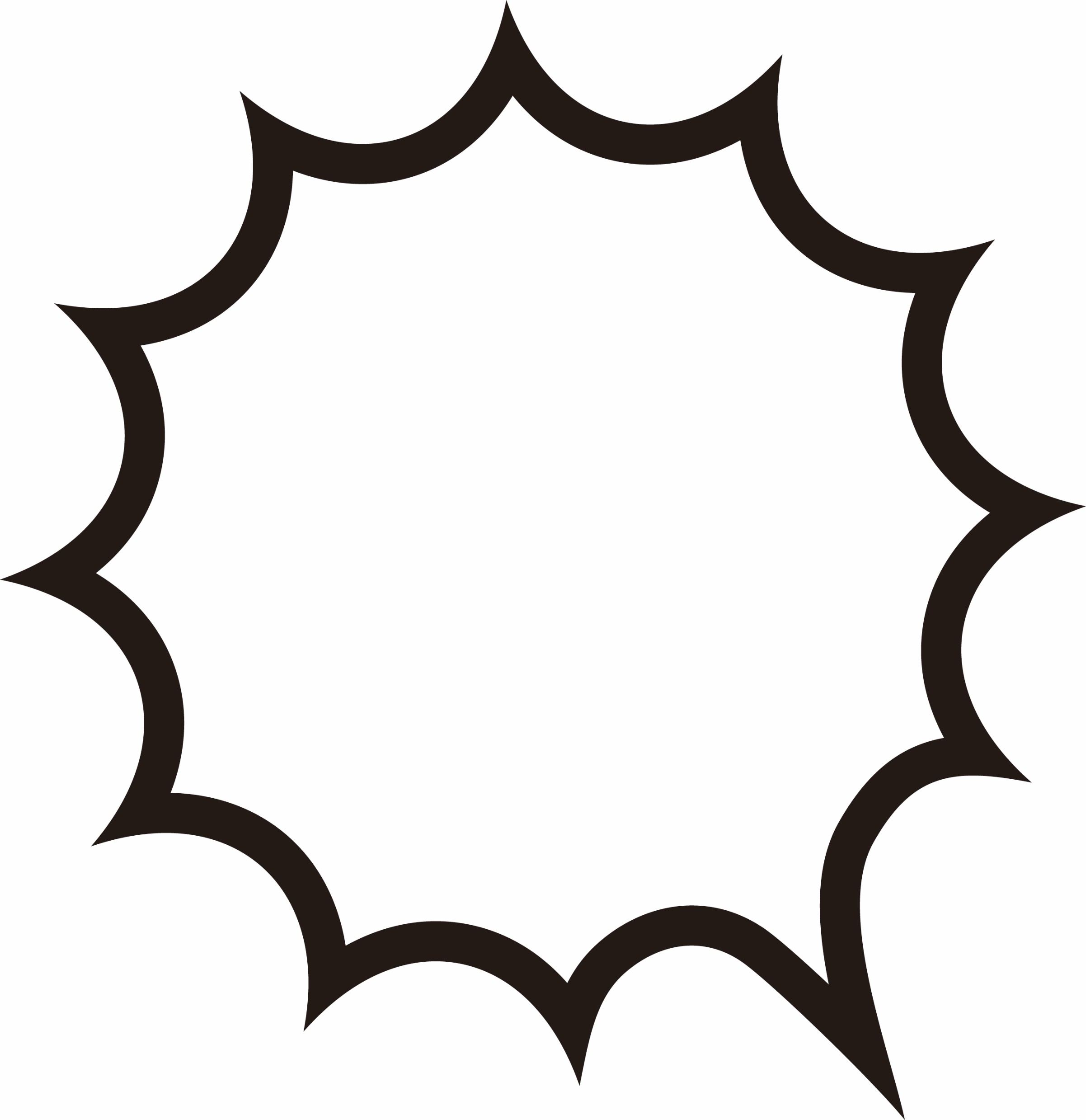 にげろ
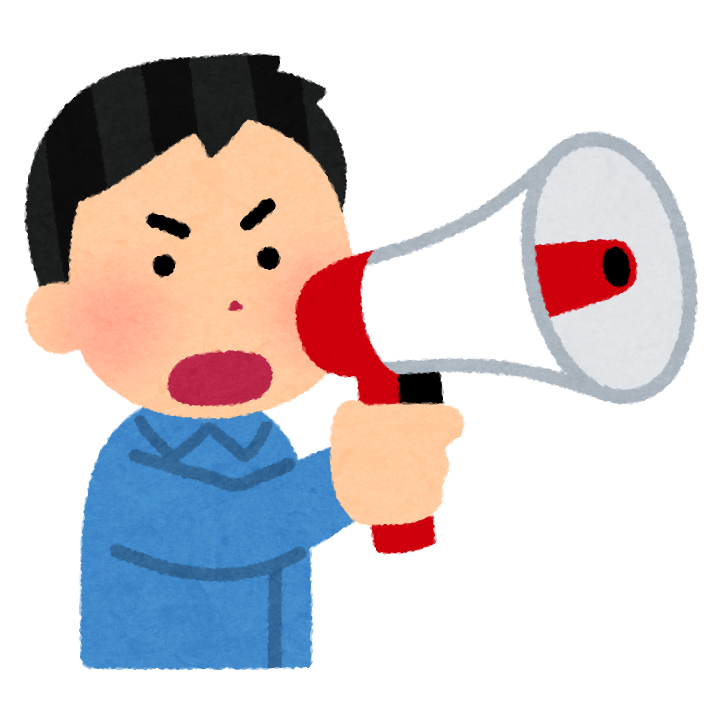 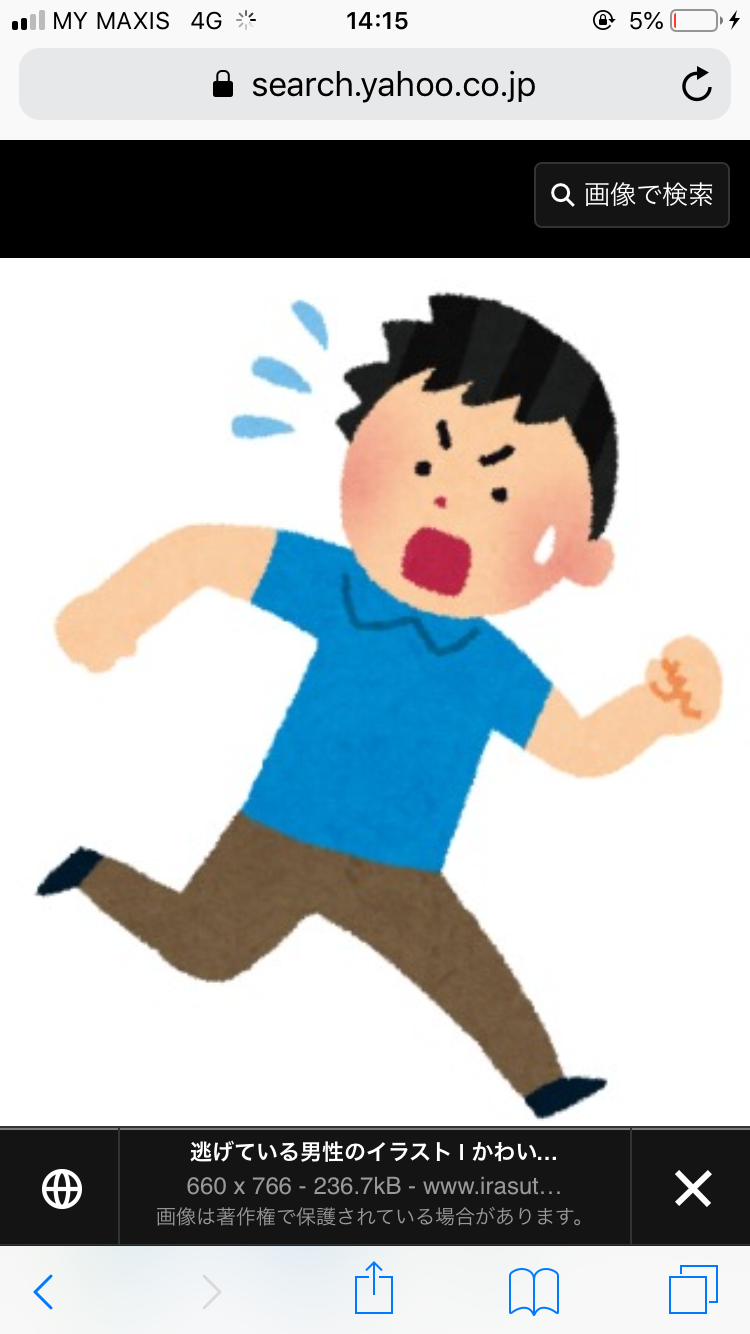 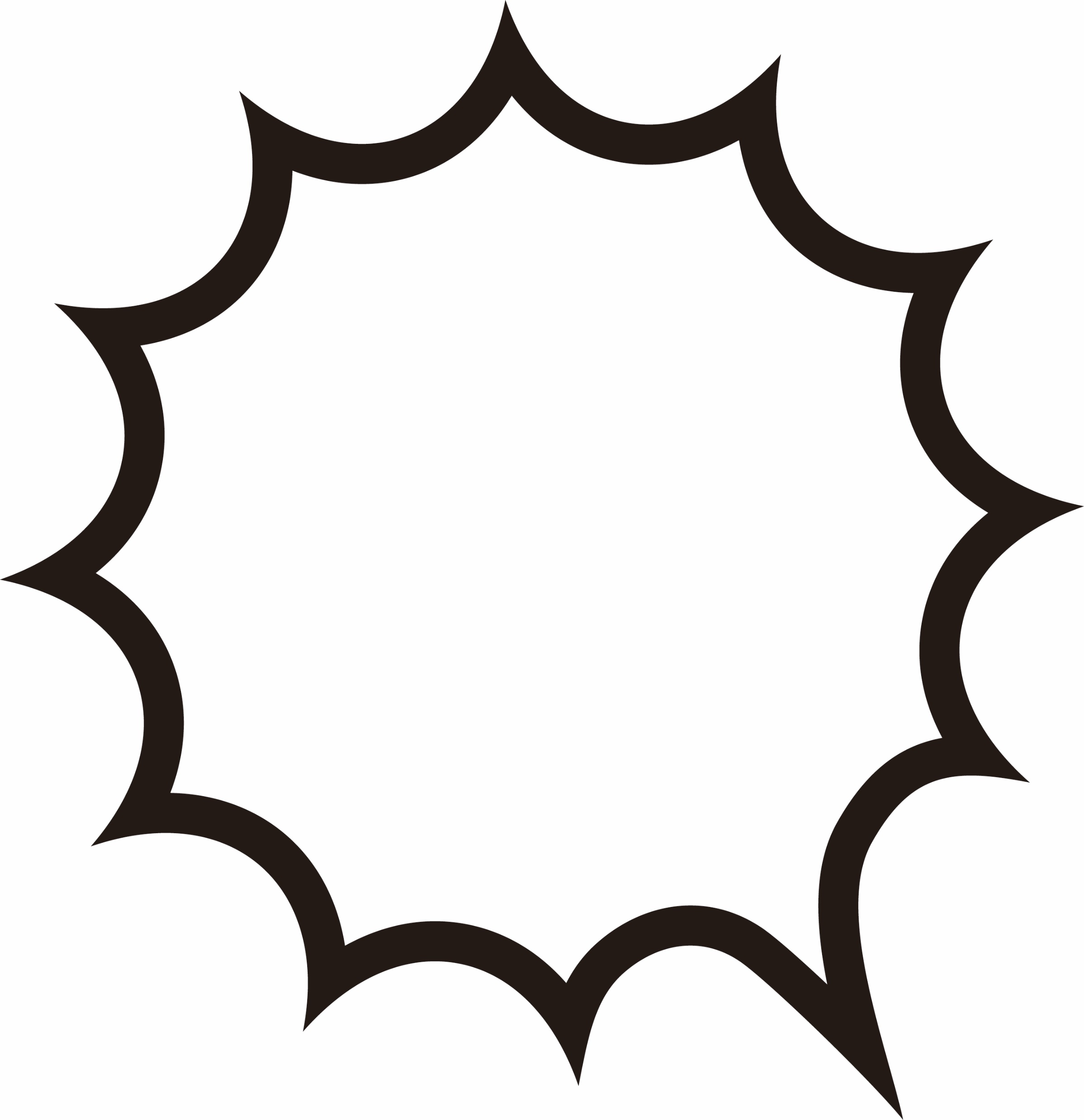 かたづけろ
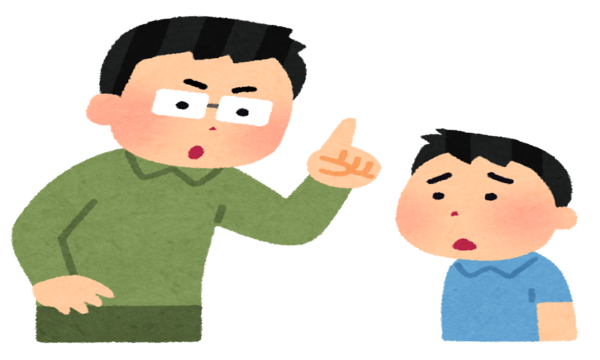 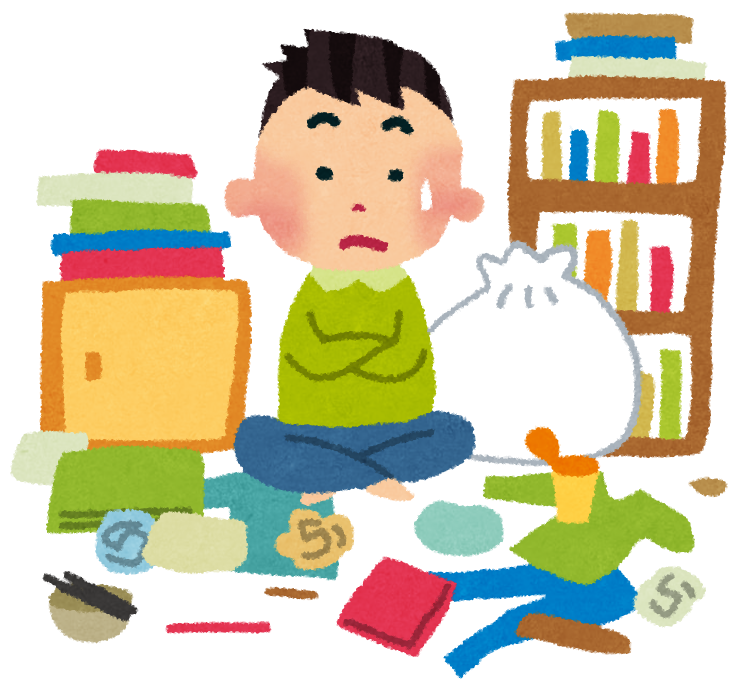 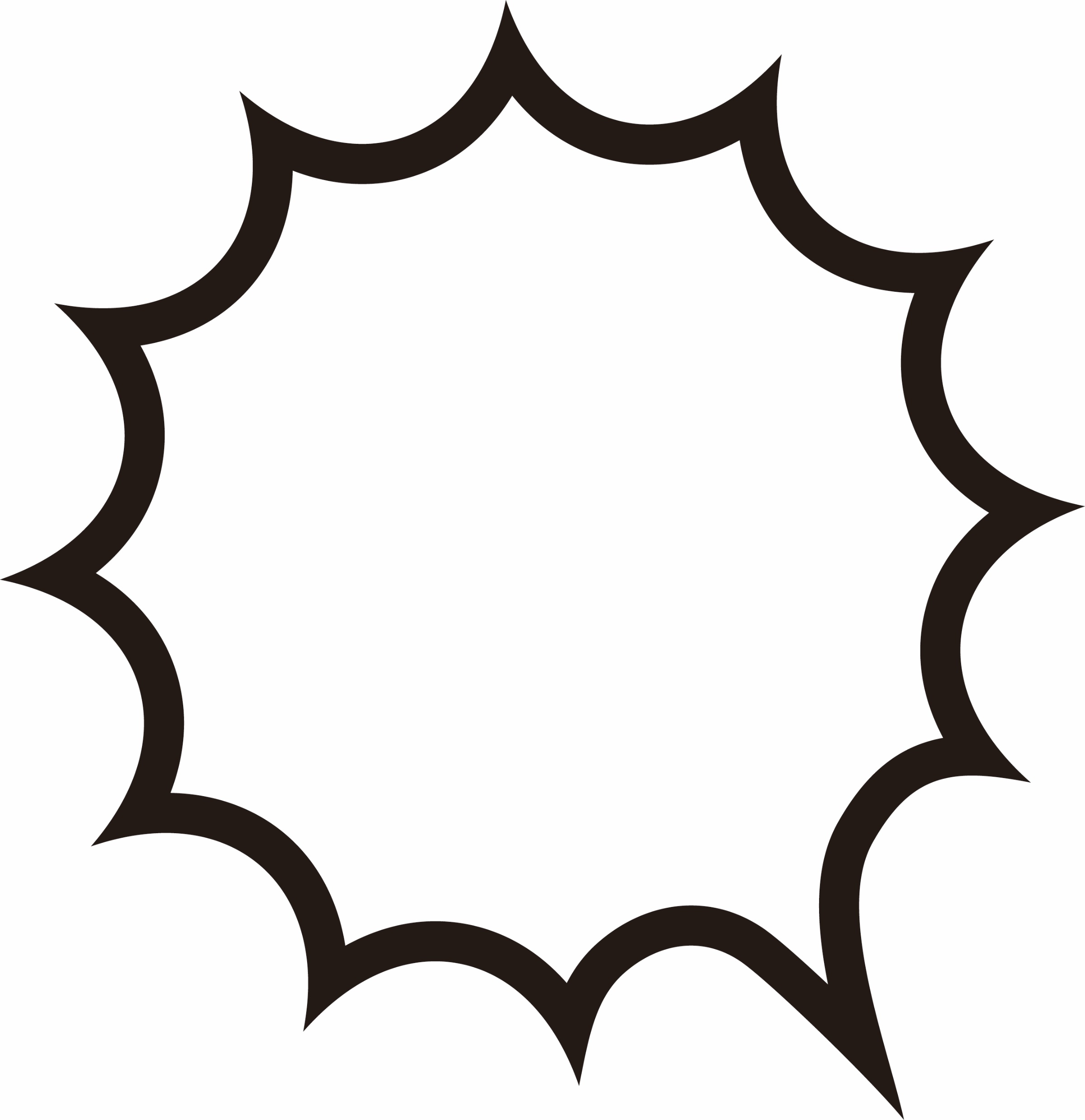 はやく
ねろ
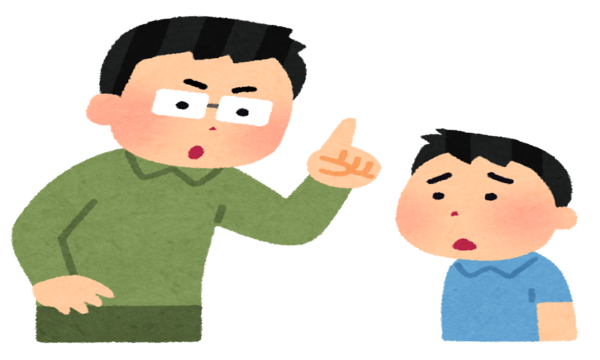 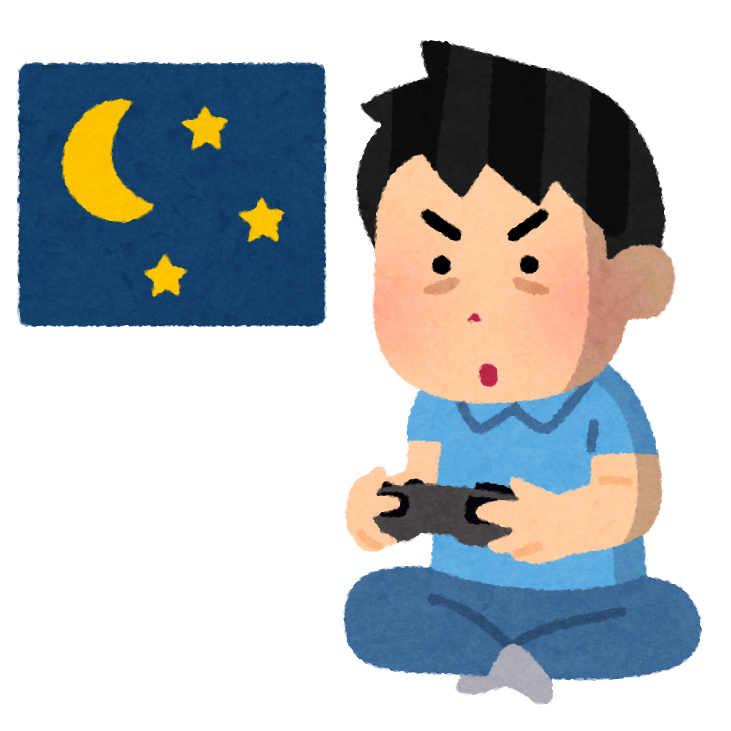 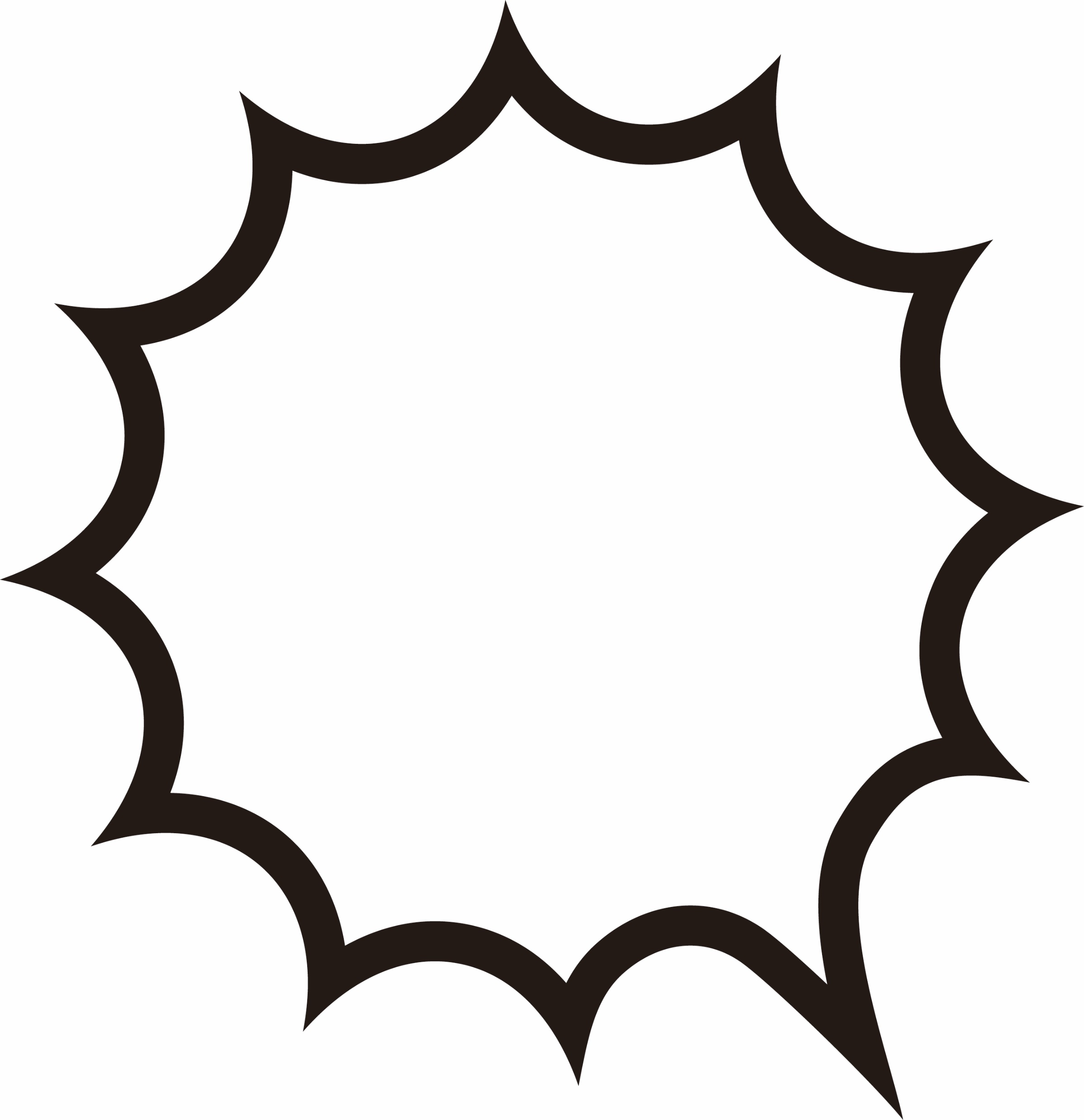 おきろ
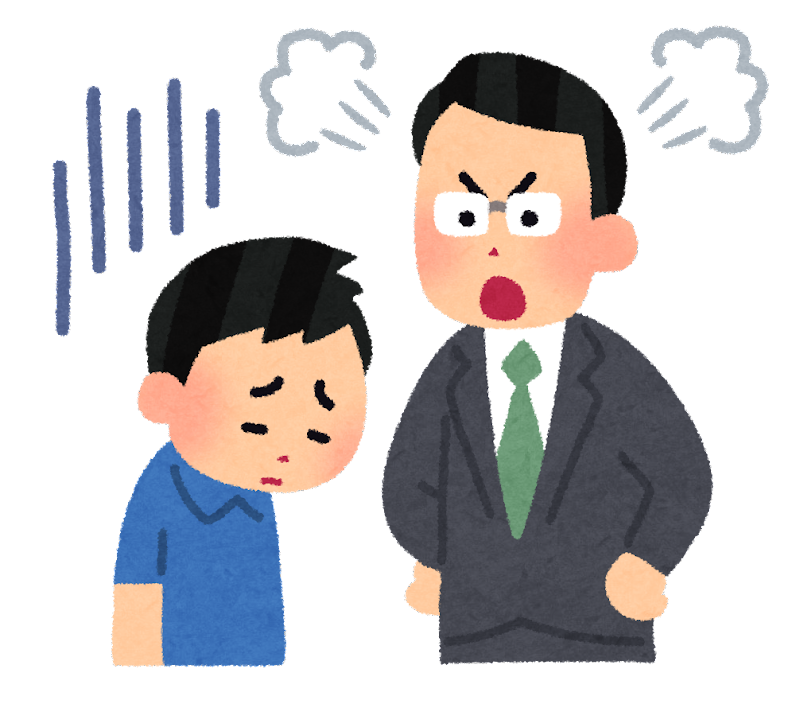 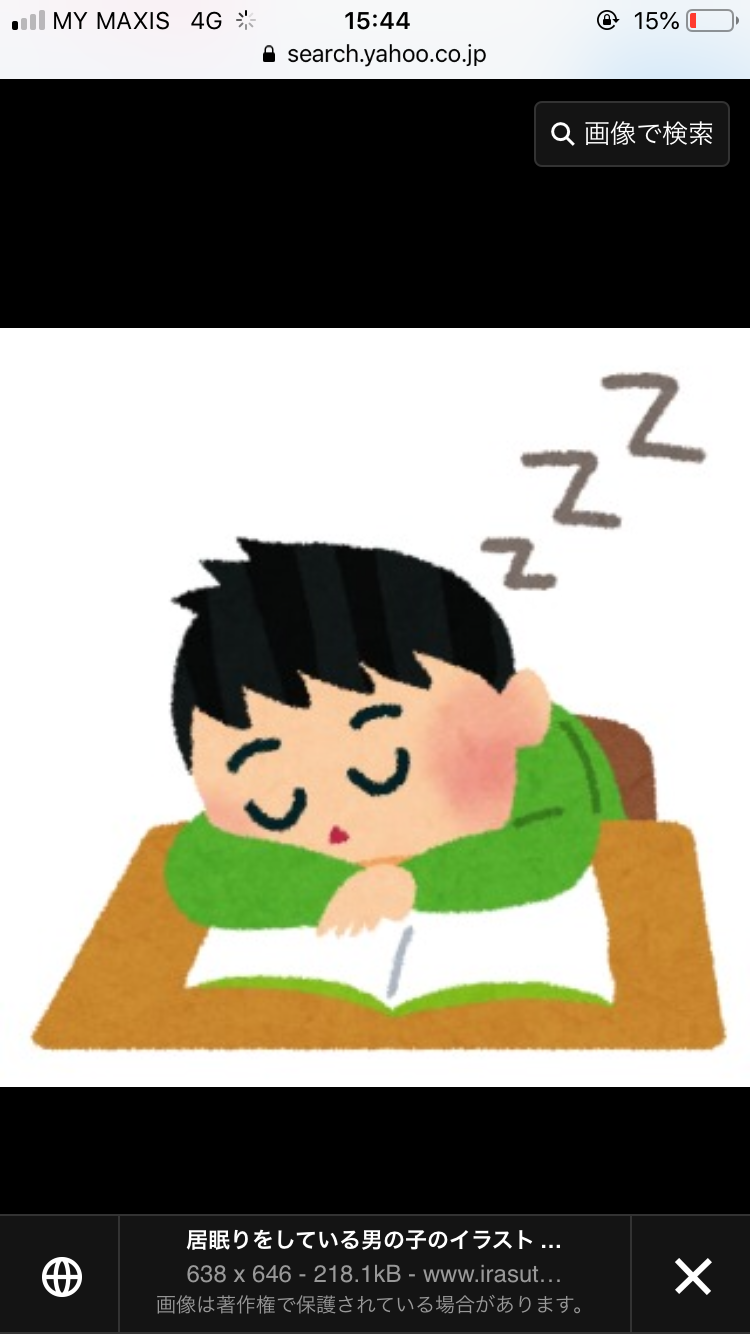 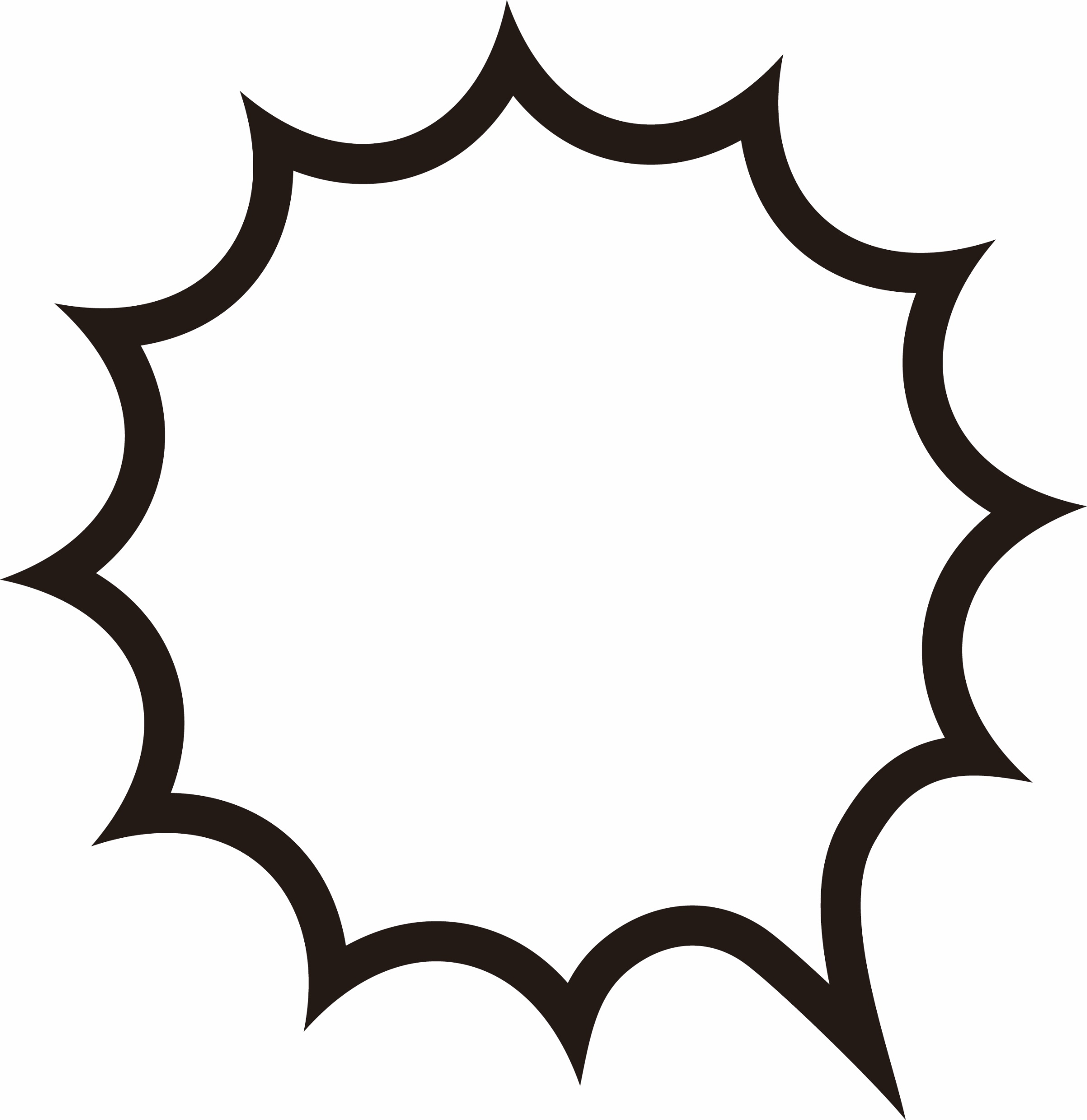 はなしを
きけ
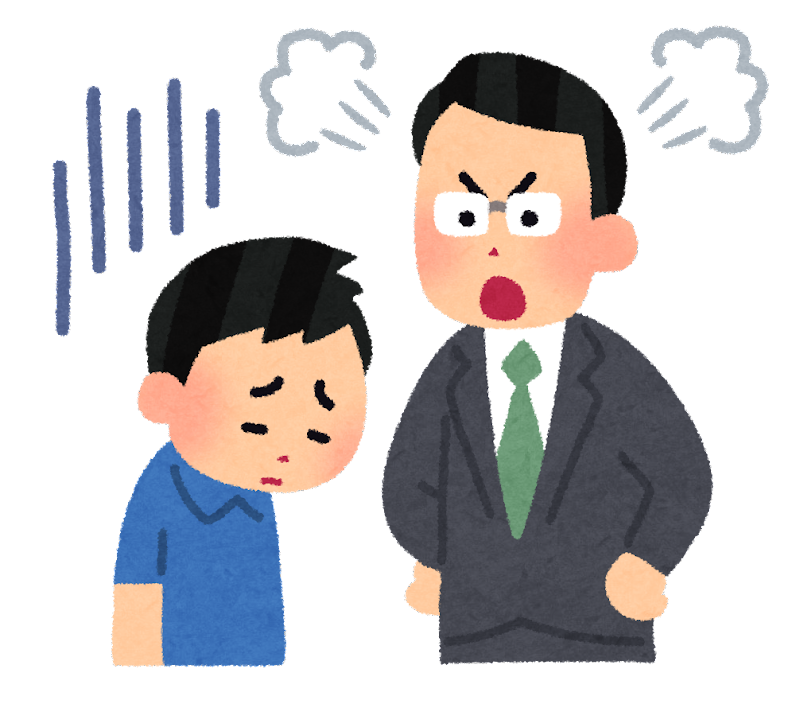 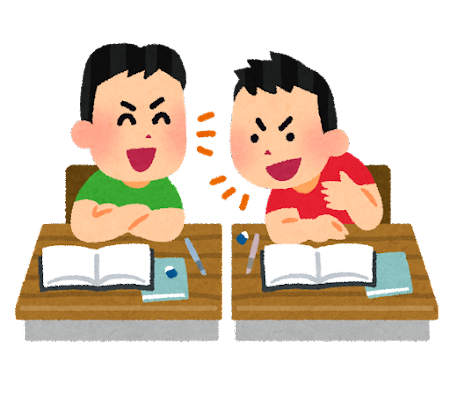 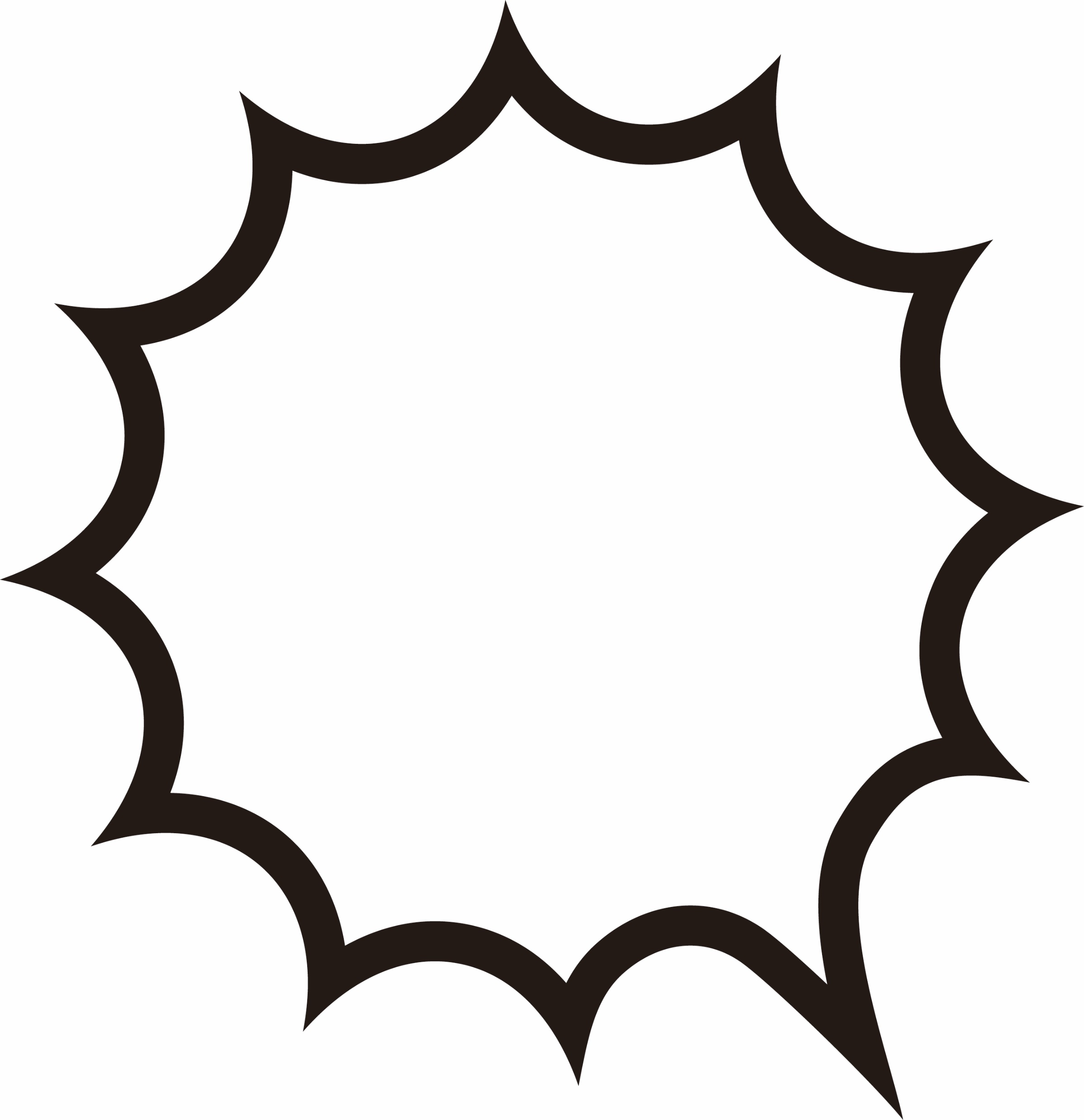 がんばれ
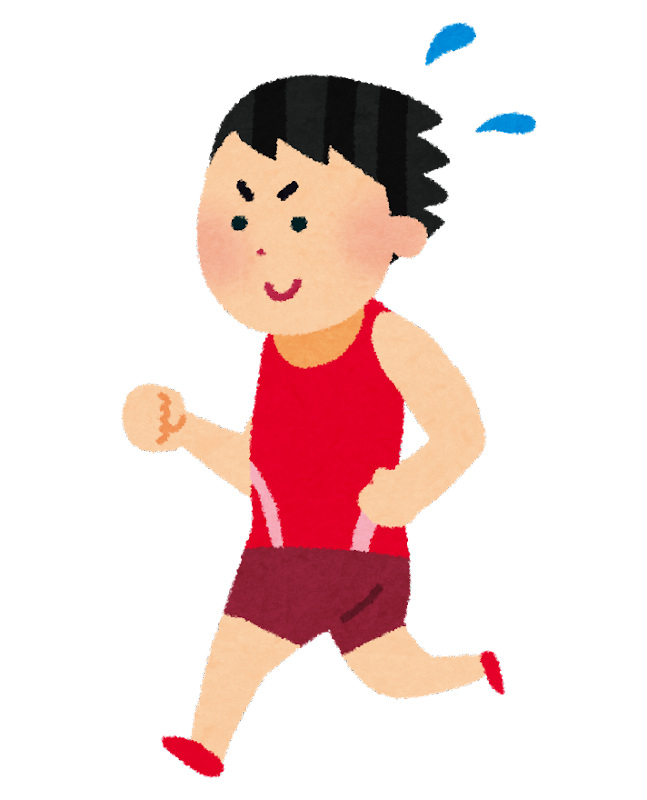 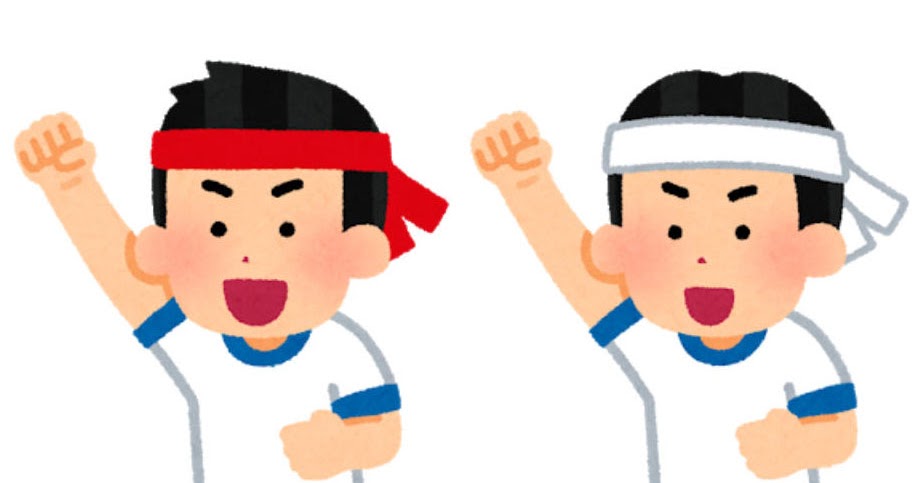